МУЗЫКАЛЬНЫЕ   ИНСТРУМЕНТЫ
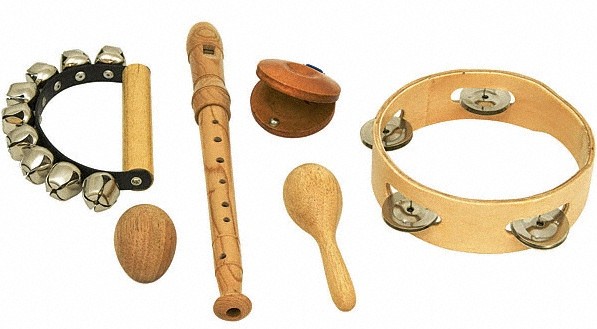 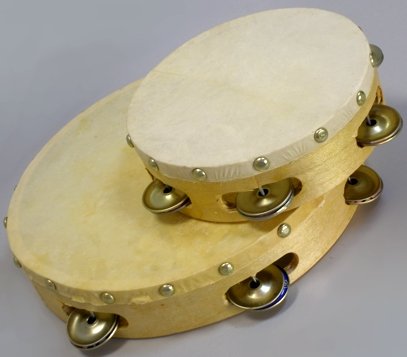 БУБЕН
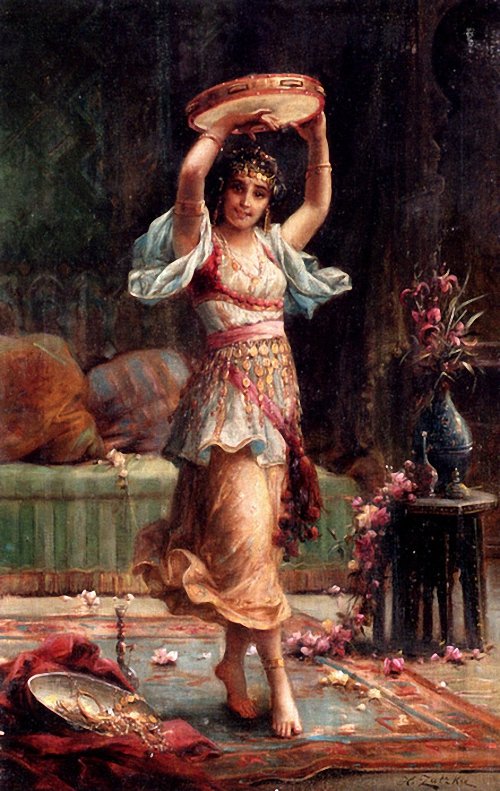 Ганс Затха
Играющая 
на тамбурине
Фабио Фабби
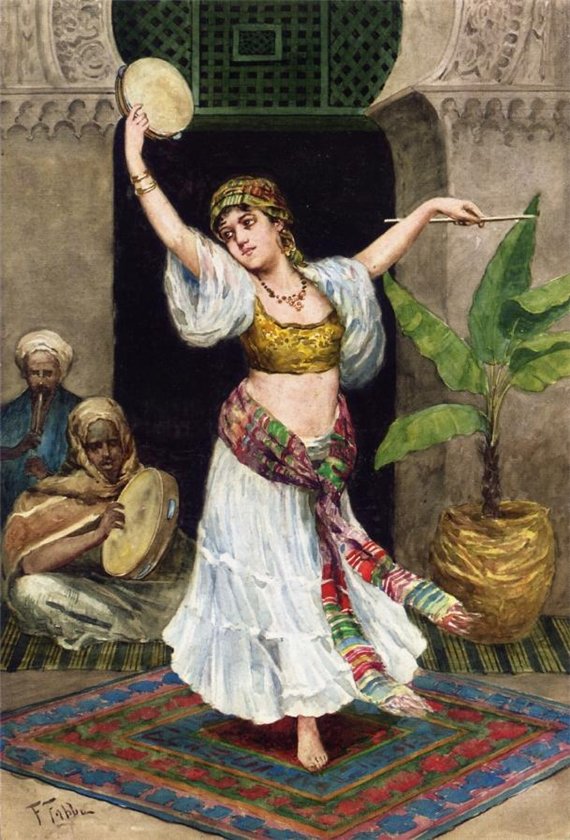 Танцовщица 
с бубном
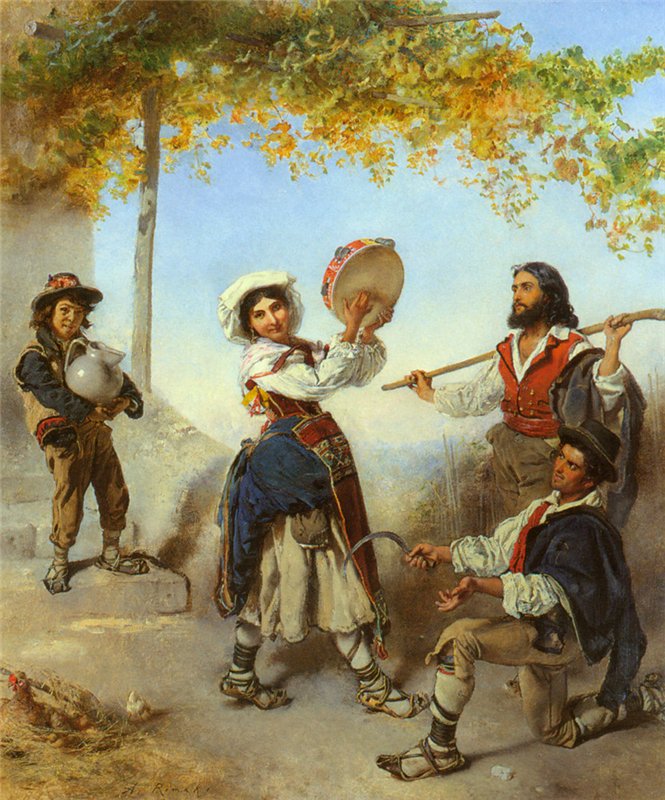 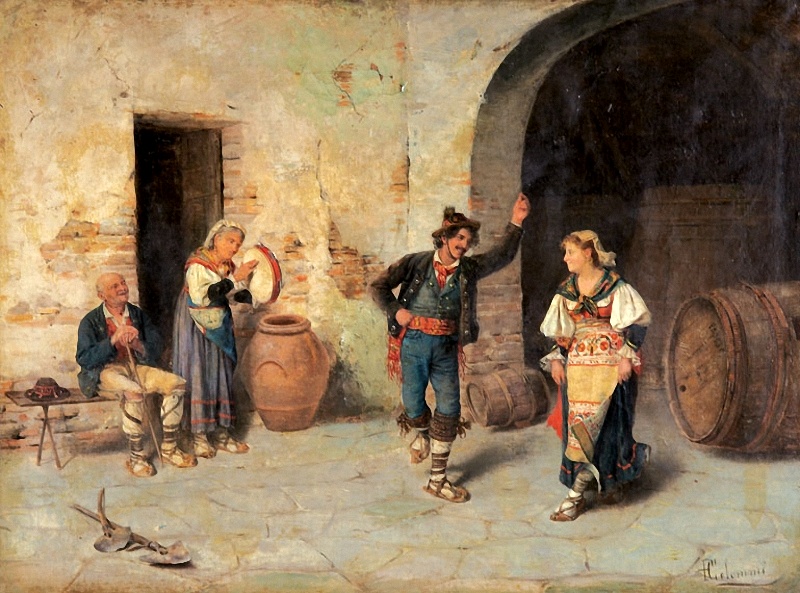 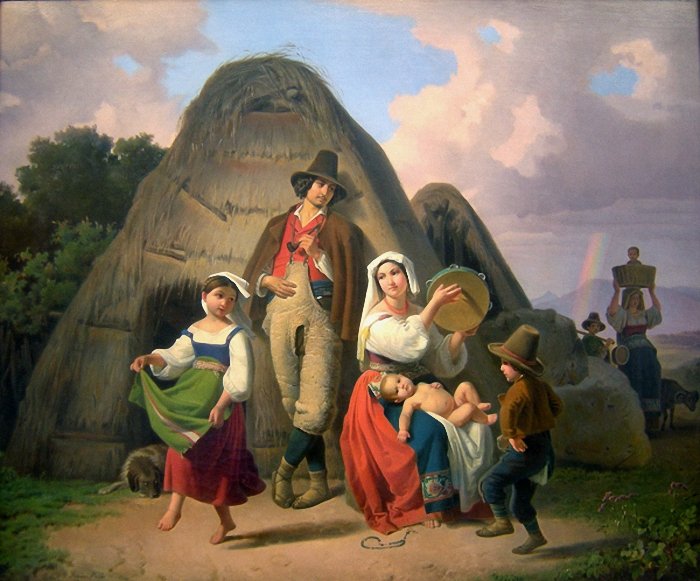 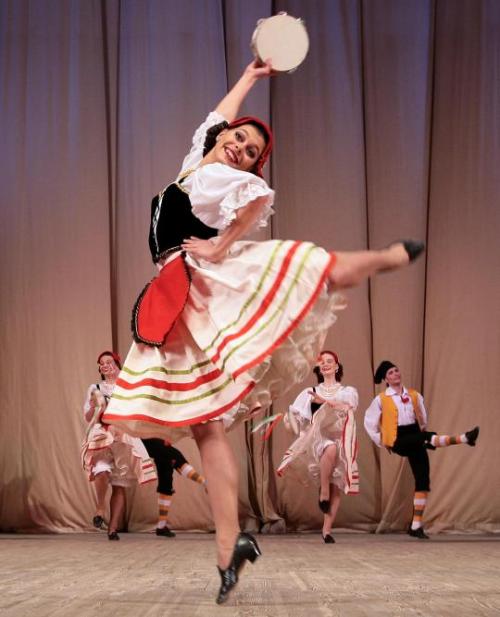 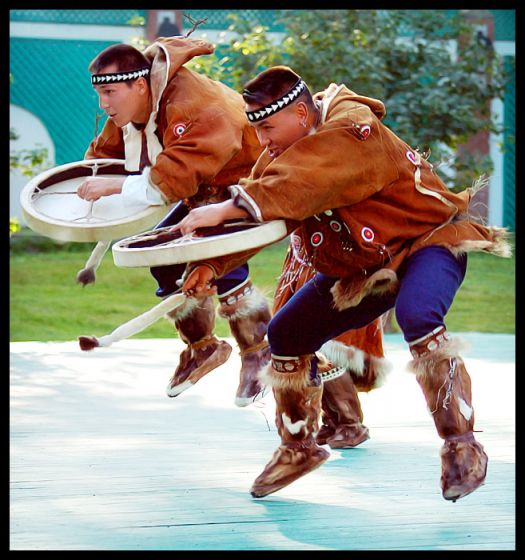 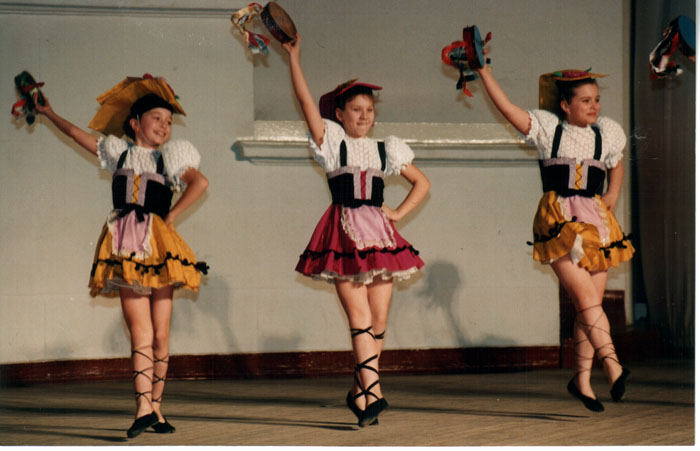 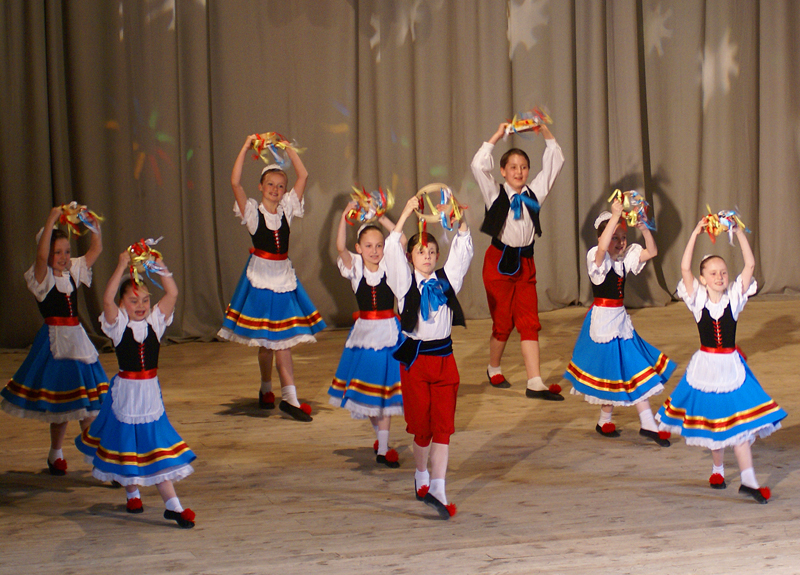 ТАРАНТЕЛЛА
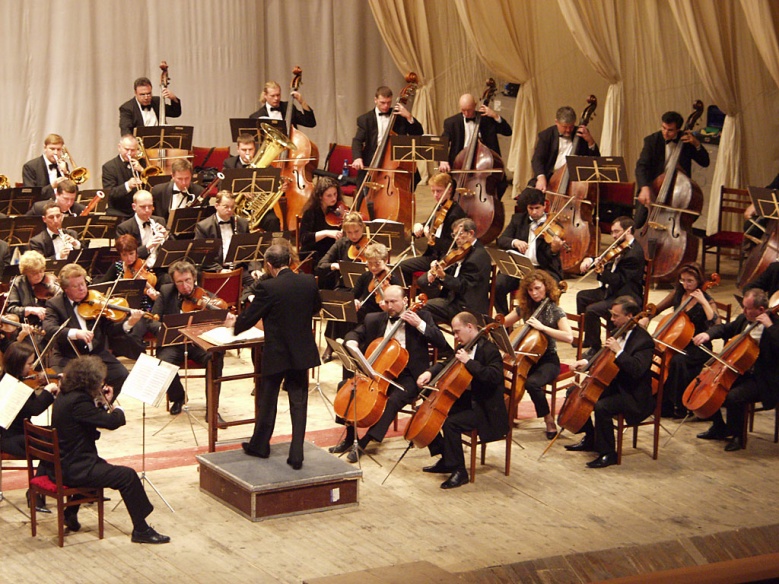 СИМФОНИЧЕСКИЙ ОРКЕСТР
Русский композитор
Николай Андреевич
РИМСКИЙ-КОРСАКОВ
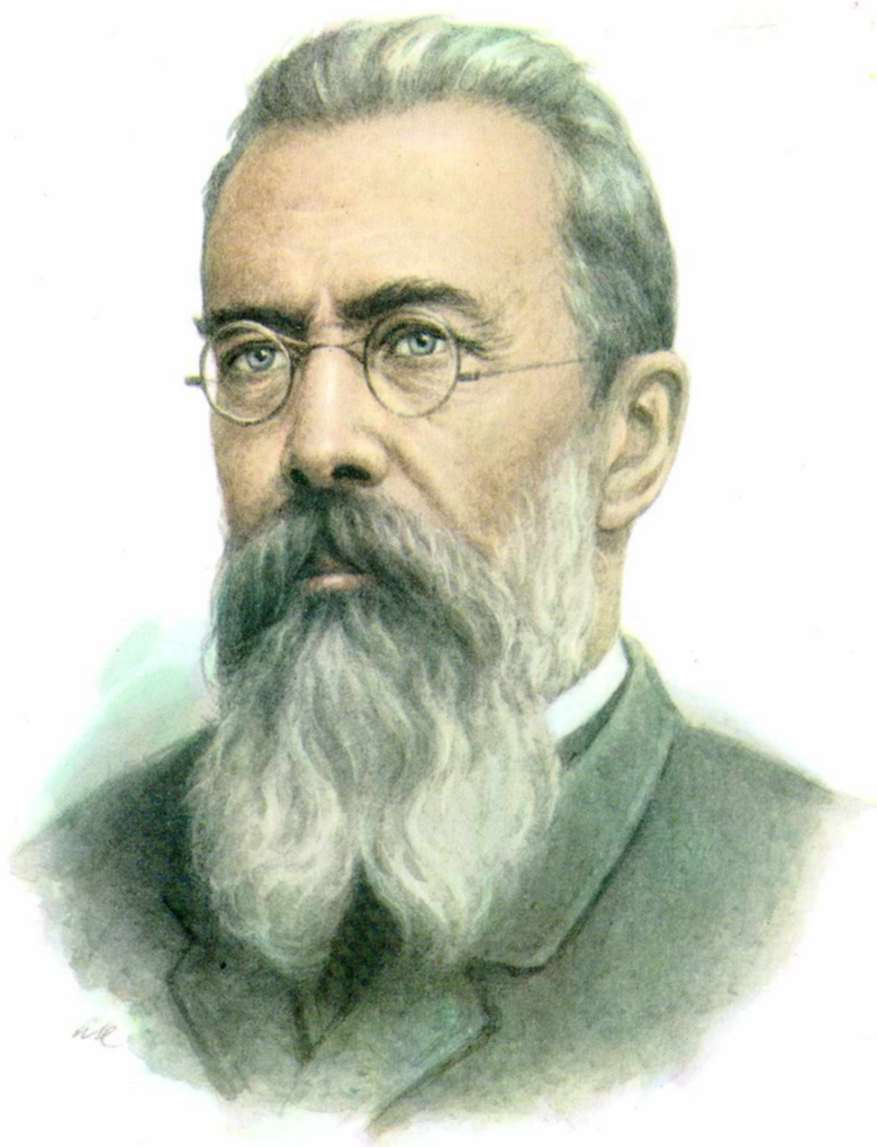 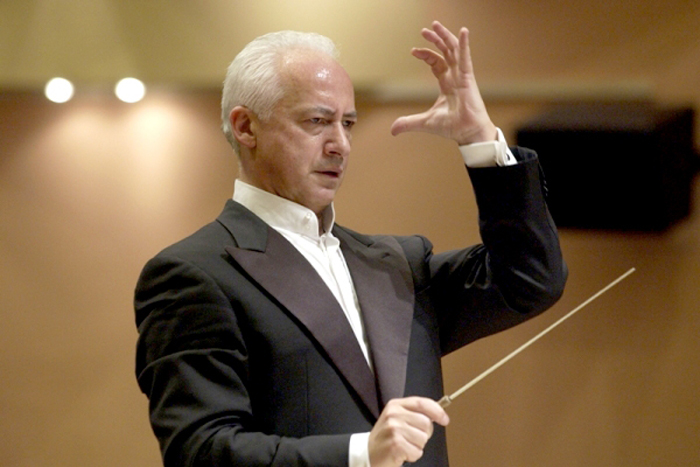 Дирижёр оркестра
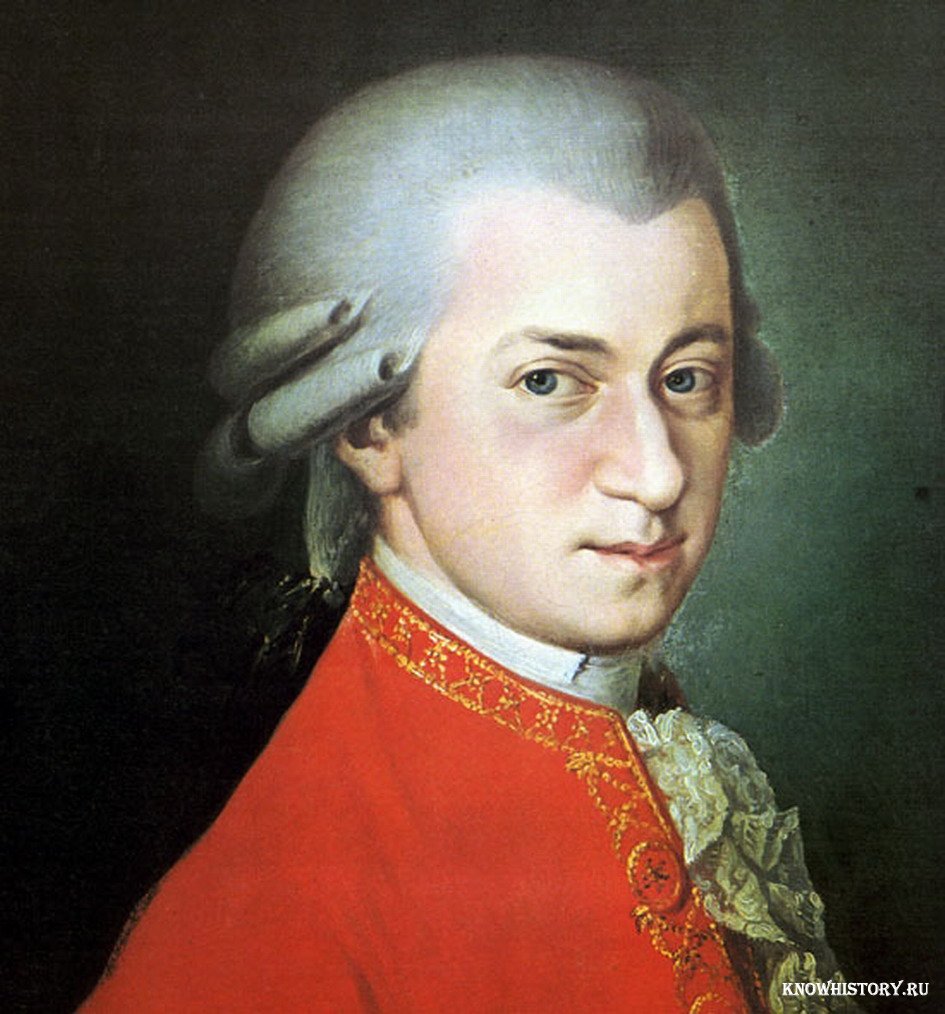 Австрийский композитор

Вольфганг Амадей МОЦАРТ
Викторина
«ПРАВИЛЬНО —  
     НЕПРАВИЛЬНО»
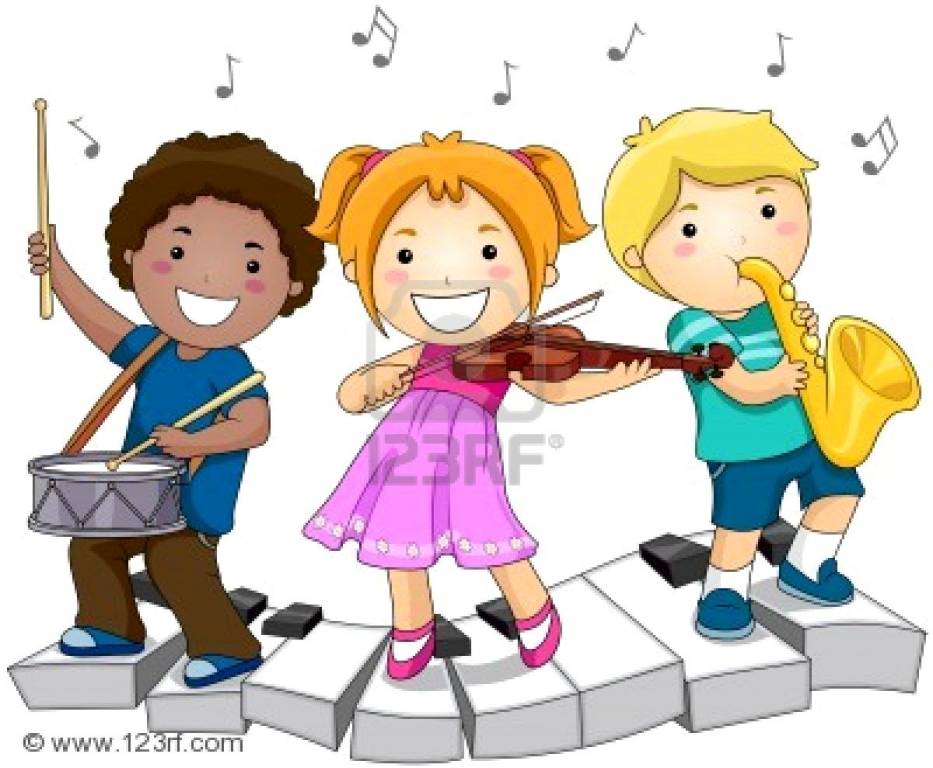 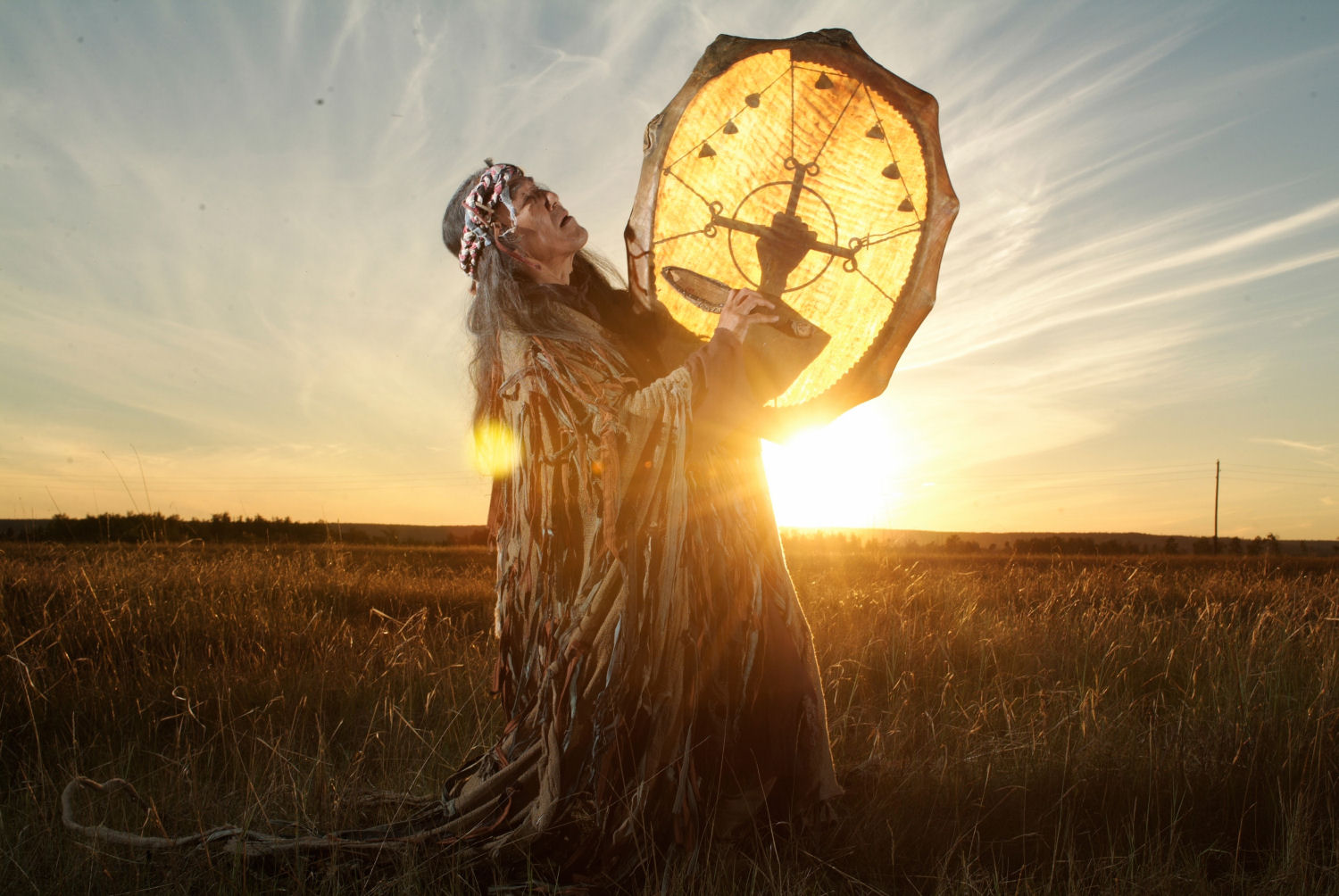